2019-2020 William Allen White Award Master Lists
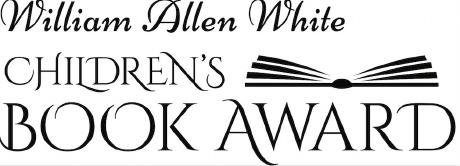 Michelle Hammond	                             Beverley Buller
 WAW Awards program director      Selection committee chairperson
Fun with the 2018 WAW Award winners—Lynda Mullaly Hunt and Mary Downing HahnOctober 6, 2018 at ESU
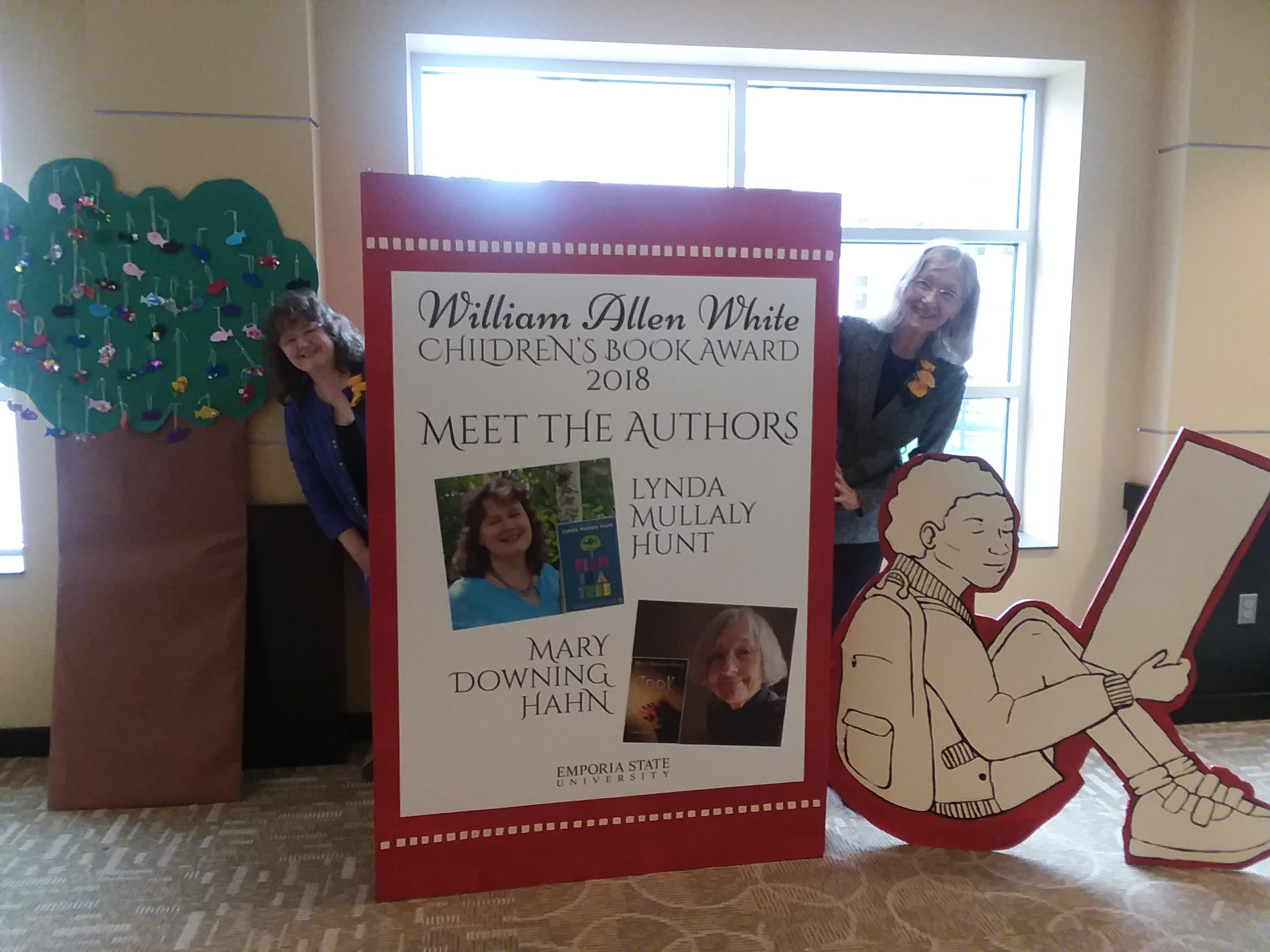 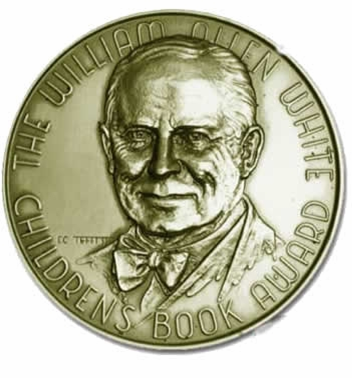 Grades 3 to 5 master lists
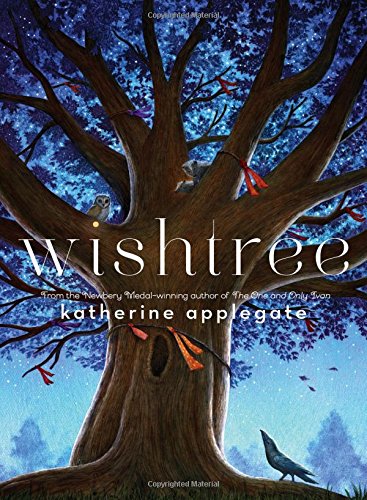 WISHTREEbyKatherine ApplegateFeiwel & Friends
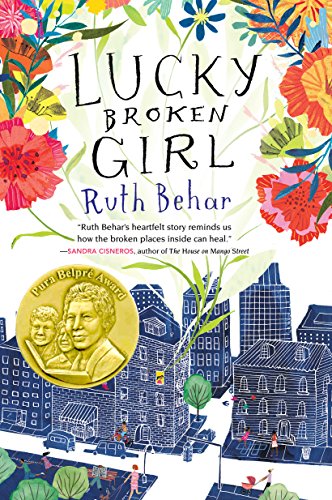 LUCKY BROKEN GIRLby Ruth BeharNancy Paulsen Books
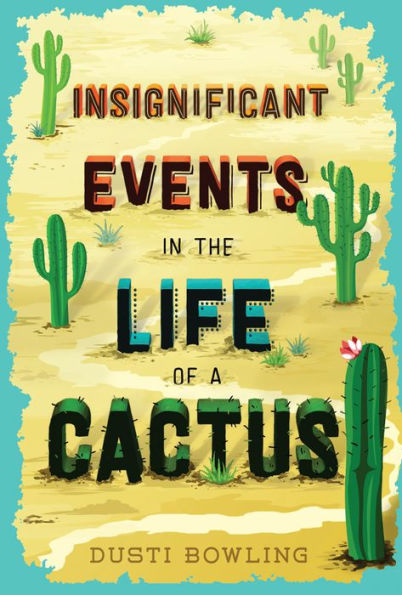 INSIGNIFICANT EVENTS IN THE LIFE OF A CACTUSbyDusti BowlingSterling Children’s Books
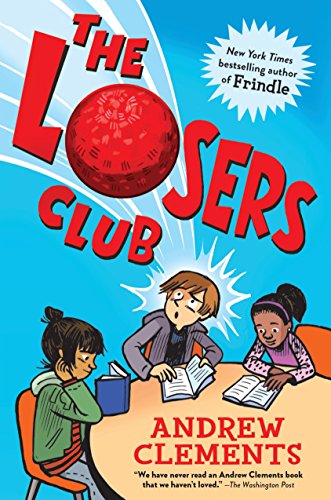 THE LOSER’S CLUBbyAndrew ClementsRandom House
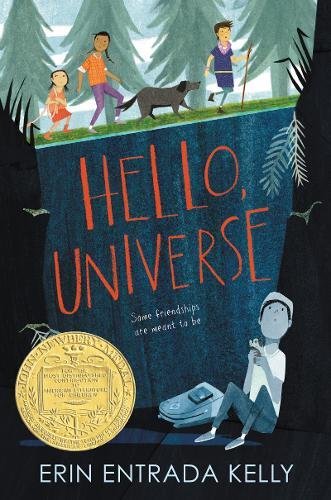 HELLO UNIVERSEby Erin Entrada KellyGreenwillow Books
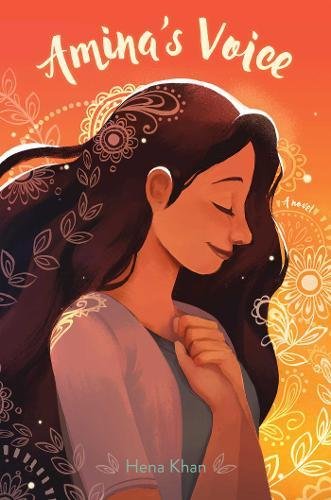 AMINA’S VOICEbyHena KhanSalaam Reads/Simon & Schuster Books for  Young Readers
PABLO AND BIRDYbyAlison McGheeCaitlyn Dlouhy Books/Atheneum
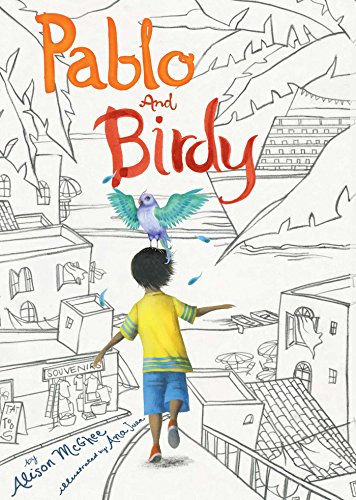 TWO TRUTHS AND A LIE:It’s Alive!byAmmi-Joan Paquette and Laurie Ann ThompsonWalden Pond Press
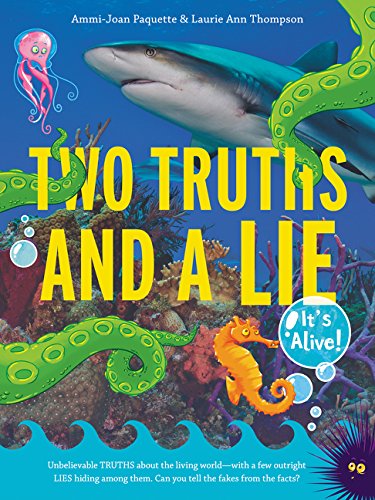 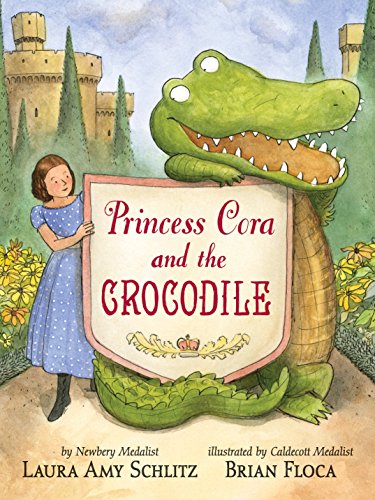 PRINCESS CORA AND THE CROCODILEbyLaura Amy SchlitzCandlewick Press
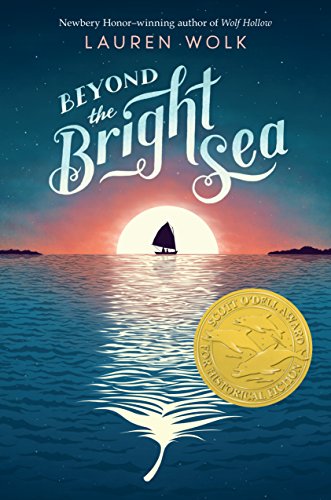 BEYOND THE BRIGHT SEAbyLauren WolkDutton Books for Young Readers
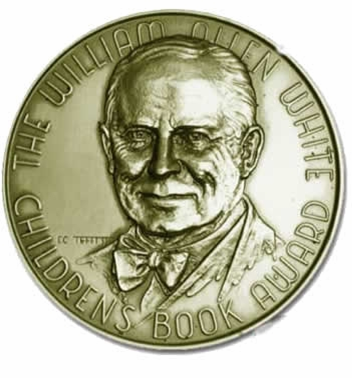 Grades 6 to 8 master list
POSTEDbyJohn David AndersonWalden Pond Press
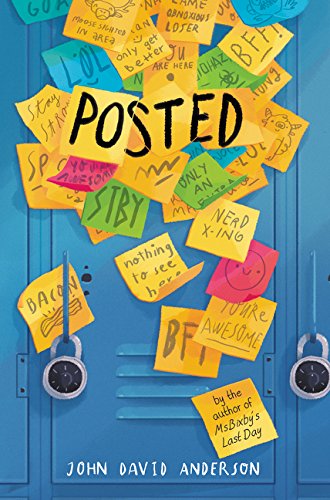 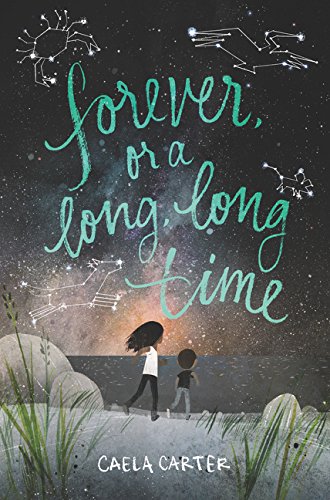 FOREVER, OR A LONG, LONG TIMEbyCaela CarterHarper/HarperCollins
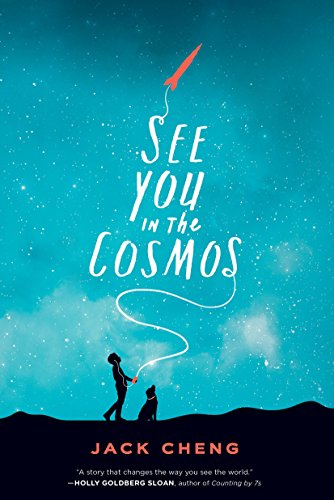 SEE YOU IN THE COSMOSbyJack ChengDial Books for Young Readers
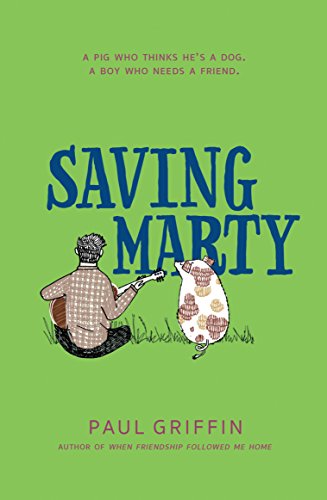 SAVING MARTYbyPaul GriffinDial Books for Young Readers
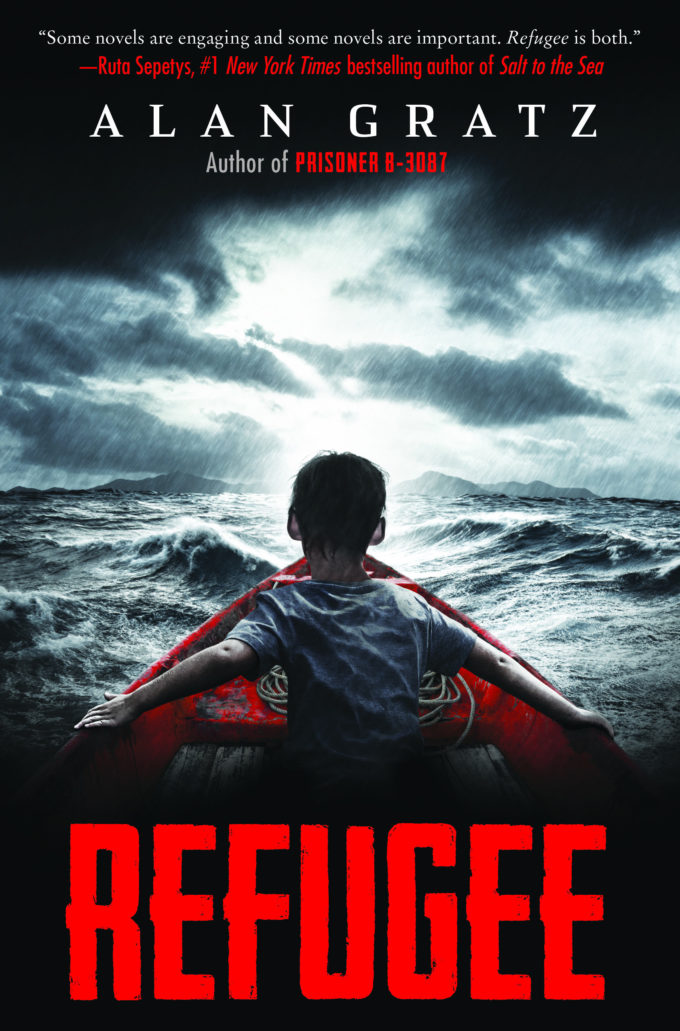 REFUGEEBYAlan GratzScholastic
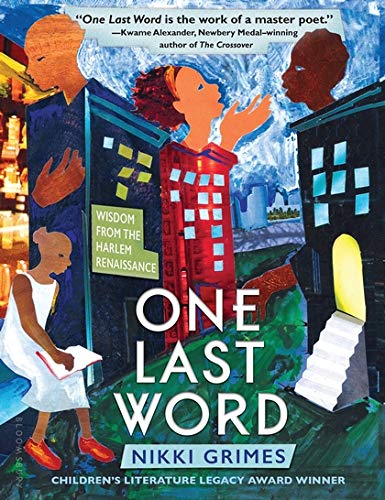 ONE LAST WORD:Wisdom from the Harlem RenaissancebyNikki GrimesBloomsbury USA
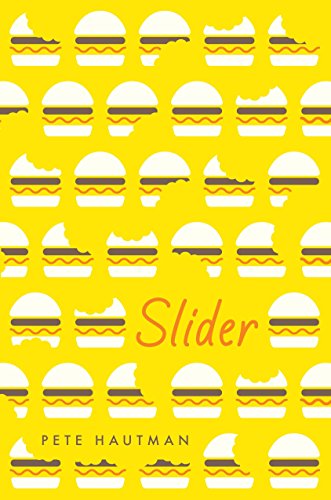 SLIDERby Pete HautmanCandlewick Press
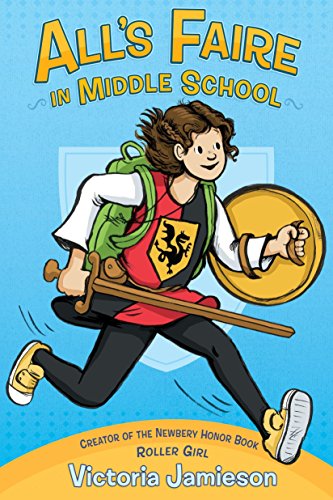 ALL’S FAIRE IN MIDDLE SCHOOLbyVictoria JamiesonDial Books for Young Readers
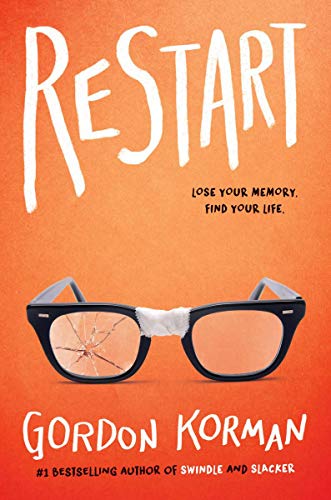 RESTARTbyGordonKormanScholastic Inc.
ORPHAN ISLANDbyLaurel SnyderWalden Pond Press
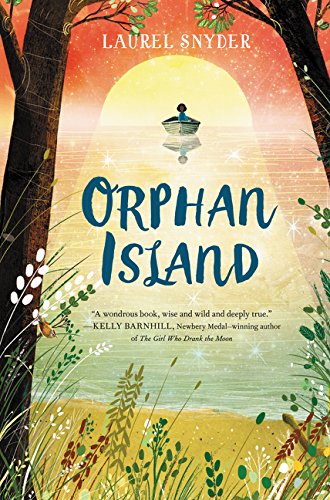 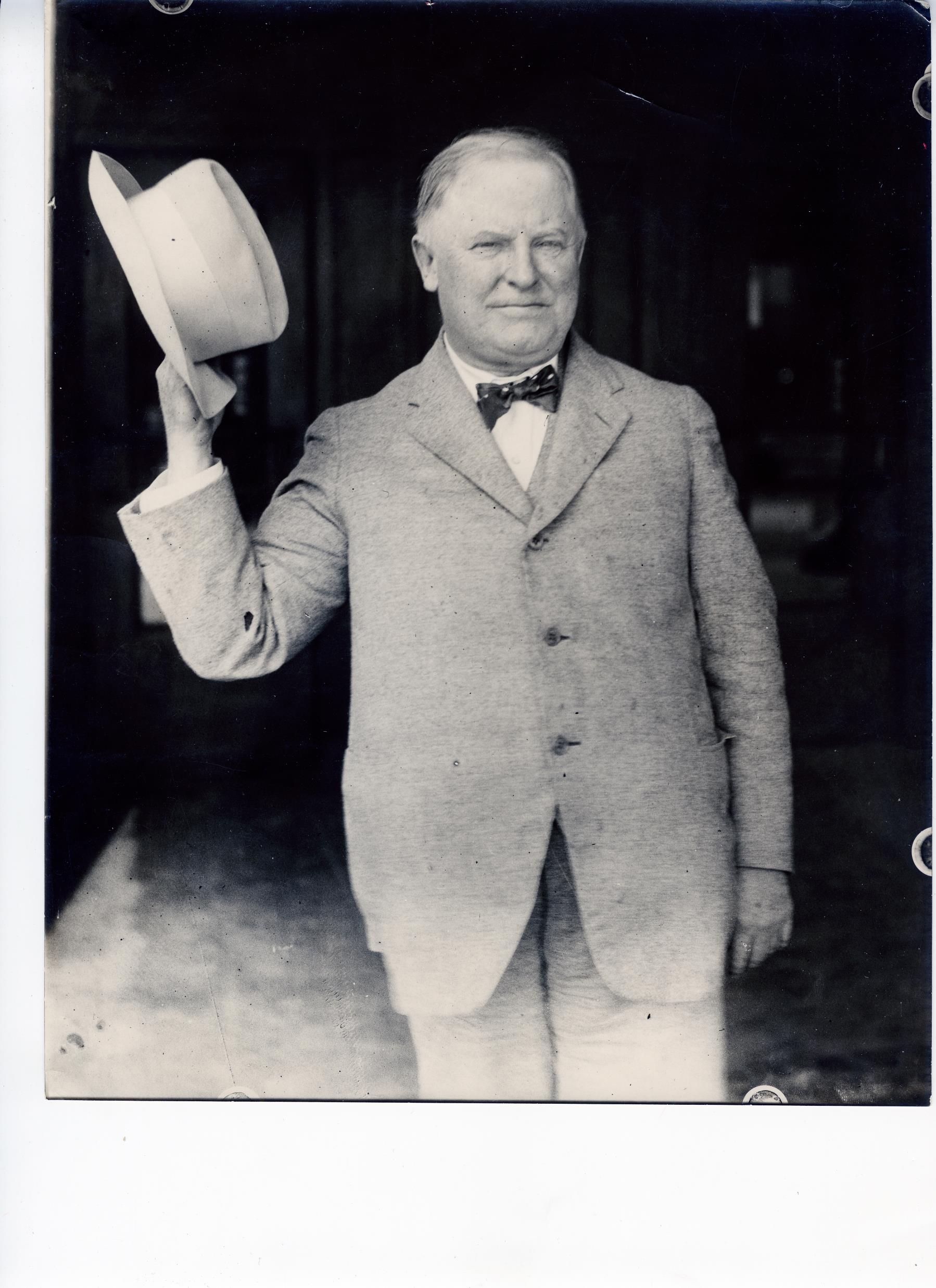 Voting for these master lists will open in January 2020!In the meantime, READREAD READ!
ESU Archives